Creating a Great PowerPoint presentation
Organize thoughts
Use View/Outline View
Don’t type on the screen 
Use  tab and shift tab
Use Alt * Ctrl and Arrow keys
Max five lines per page
[Speaker Notes: Change the View / Outline View
Group all files that end with * under the preceding heading]
Three Learning Styles
[Speaker Notes: The do Ctrl H to find * and replace with nothing]
Auditory*
Visual*
Kinesthetic*
Types of Content
Text*
Pictures*
Video*
Smart Art*
Table*
Charts*
Text
Bullets
Sub bullets
Max of 6
Pictures
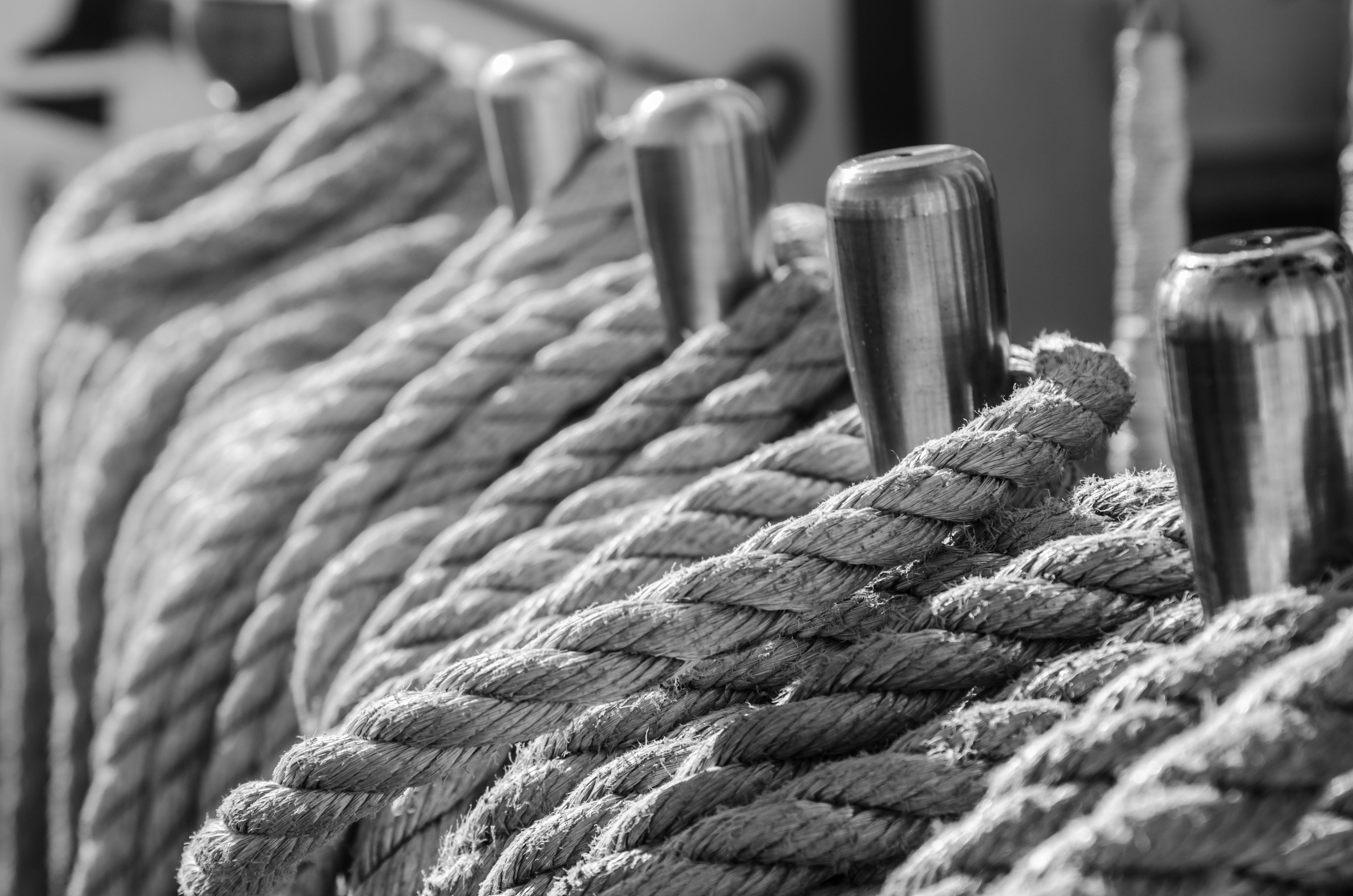 Pictures from Insert tab
Try Stock, web or on computer
Resize from corner
Try holding Ctrl
Move with four-sided arrow
Try holding Shift
Right click for options
Layer Pictures
Picture Format toolbar options
Try Compress pictures
Try various picture frames
Video
Go to Insert tab
Copy this url https://youtu.be/QRg5PGNmLA0?si=TQ3wG8AnOSsG4SjH
Go Insert a video
Online video
Resize the video
Delete this text if you wish
Smart Art
First copy all these bullets
Insert Smart Art
Select Process
Continuous Block
Paste  Into text box 
Delete this text box
Format the Smart Art
Colors
Shapes
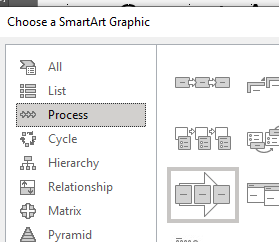 Table
Charts
Select chart
Right click to edit data
Movement
Transitions*
Animation*
Notes
Chart*
Chart Animation options*
Animations /Wipe
In Animation Pane choose Effect Options
Chart Animation
Don’t animate chart
One series at a time
Design
Switch to normal view
Select Design
Then Select Design/Designer
Only one slide at a time
Notes
Speaker*
Add below the slide graphic
Paper notes*
Audience*
View/Handout Master
Speaker*
View/Notes Master
Getting ready for the Presentation
Record Timing
Slide show/Record timings
Notice total time and time per slide
Editing Timing
Slide sorter view
first and last
Others 
“Just In Case” slides
[Speaker Notes: Slide sorter view
None on first and last
Others where you might pause
Using “Just In Case” slides]
Creating a Custom Show
Under “Slide Show” ribbon click on Custom show
Name the new presentation
Pick the slide you want
Change the order if you like
[Speaker Notes: Slide sorter view
None on first and last
Others where you might pause
Using “Just In Case” slides]
Frank’s Favourites keyboard shortcuts
S for stop and start
W or B for white or black
Ctrl P for pen
Ctrl A for arrow
Ctrl H to hide
F5 to start
Any number and enter takes you to that slide
H shows a hidden slide
Keyboard shortcuts
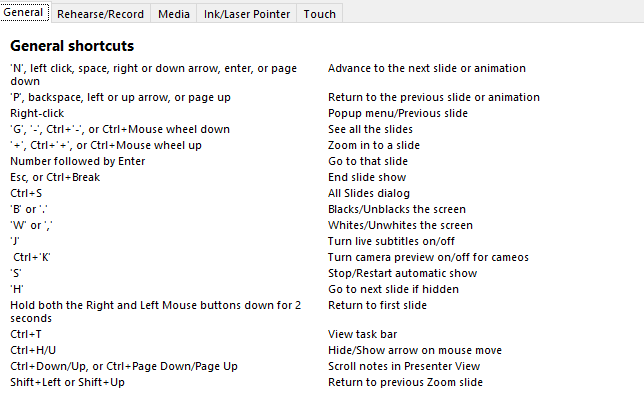 F1 for help
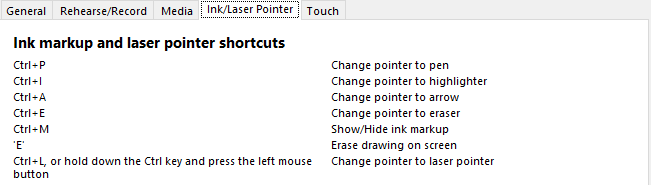 Presentation Tips
Less is best
One step at a time
Talk to the audience
Use the screen highlights
[Speaker Notes: Less is best.  Viewer word.  Just hooks.  They should be listening to you
One step at a time.  Keep the audience at the same place as you
Talk to the audience. NOT to the screen
Use the screen highlight tools
Use timings to free you up and keep you on pace]
Thank you for joining
Reach out any time to PowerConcepts.ca
FrankByl@PowerConcepts.ca